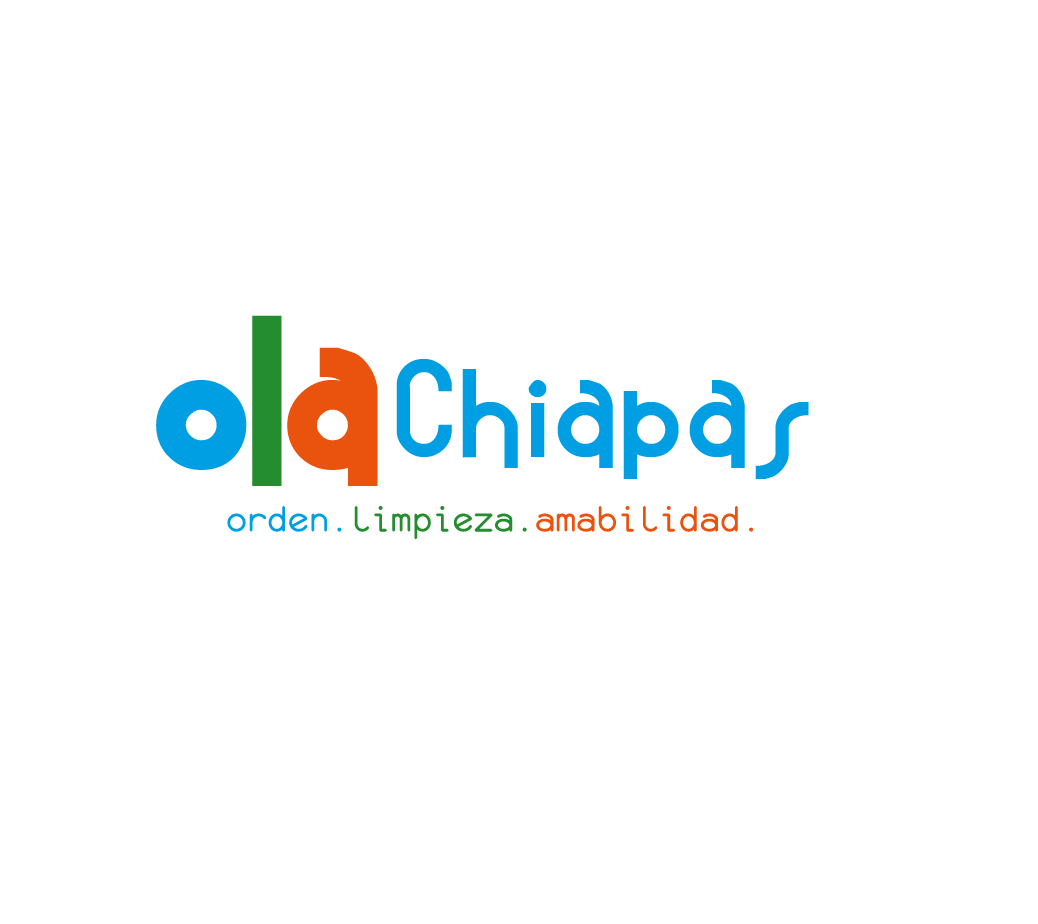 ACTIVIDAD OLA EN EL HOGAR
MATERIA: CALIDAD EN EL SERVICIO
ANTES…
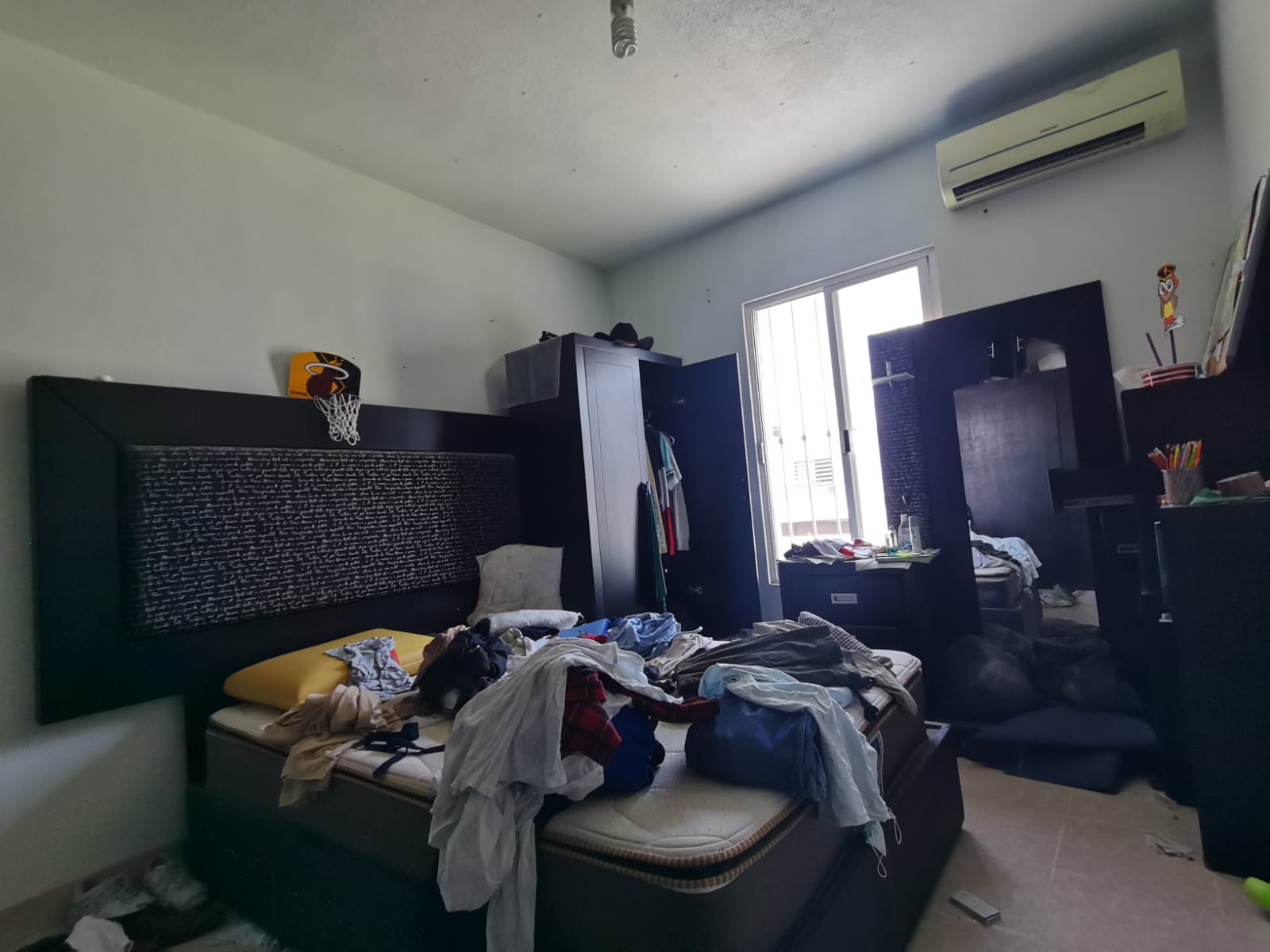 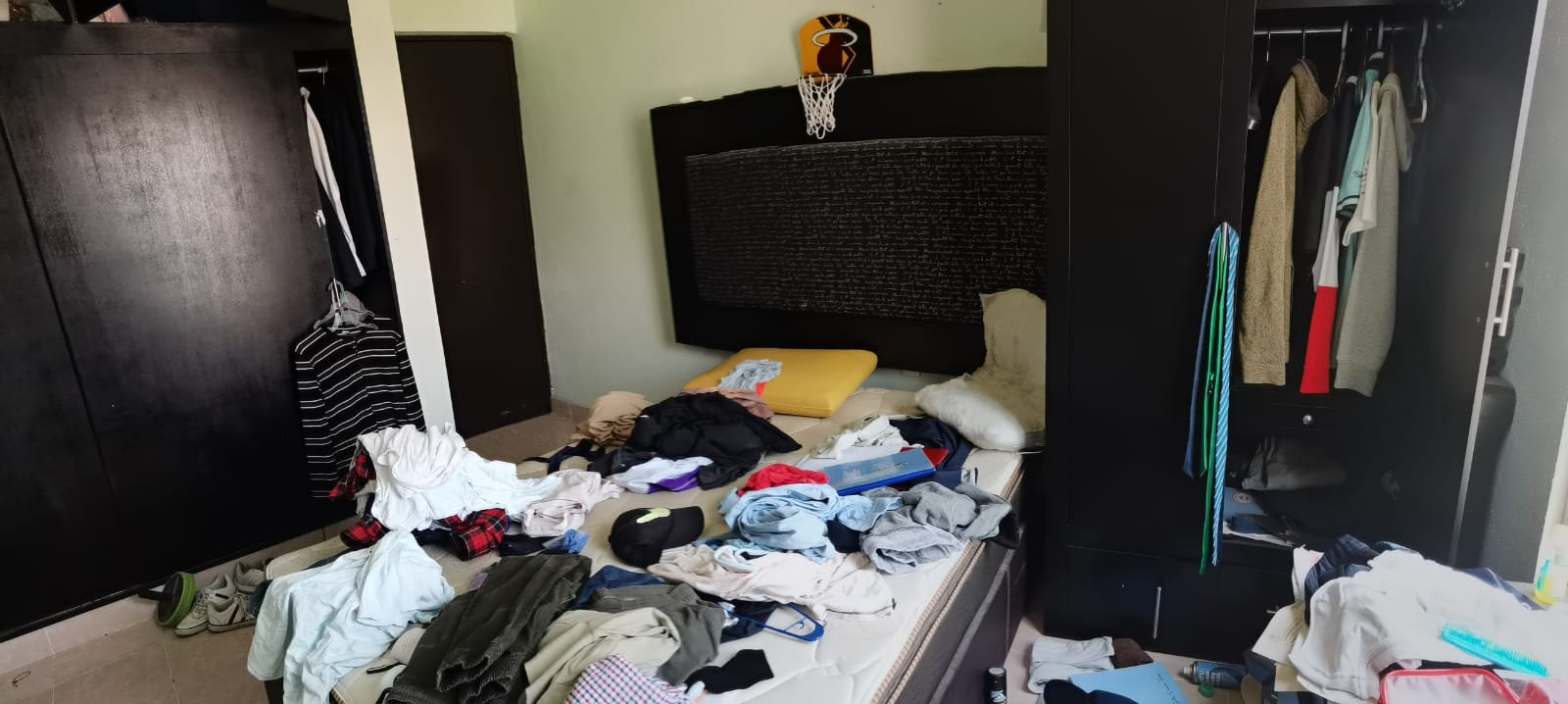 ANTES…
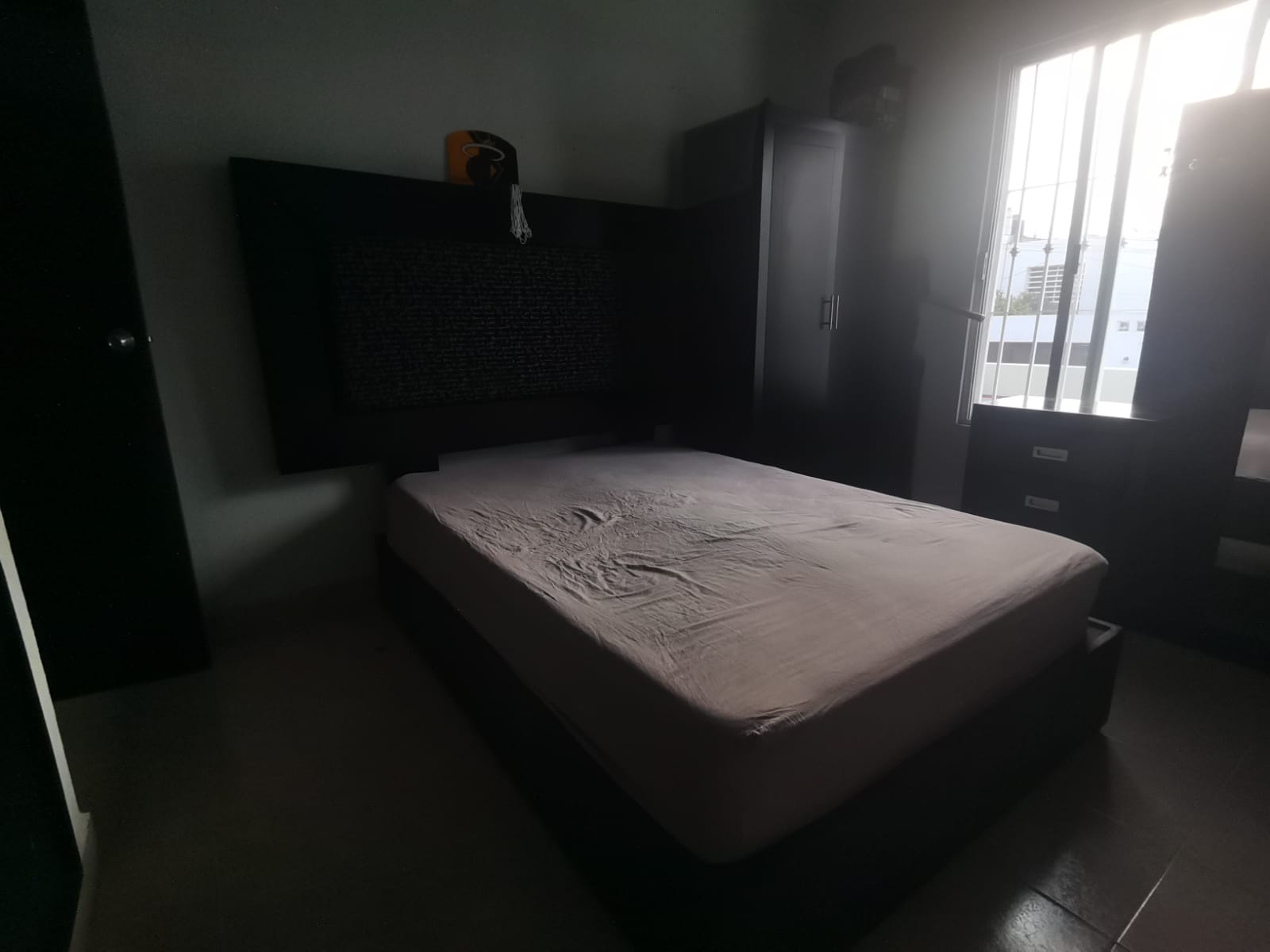 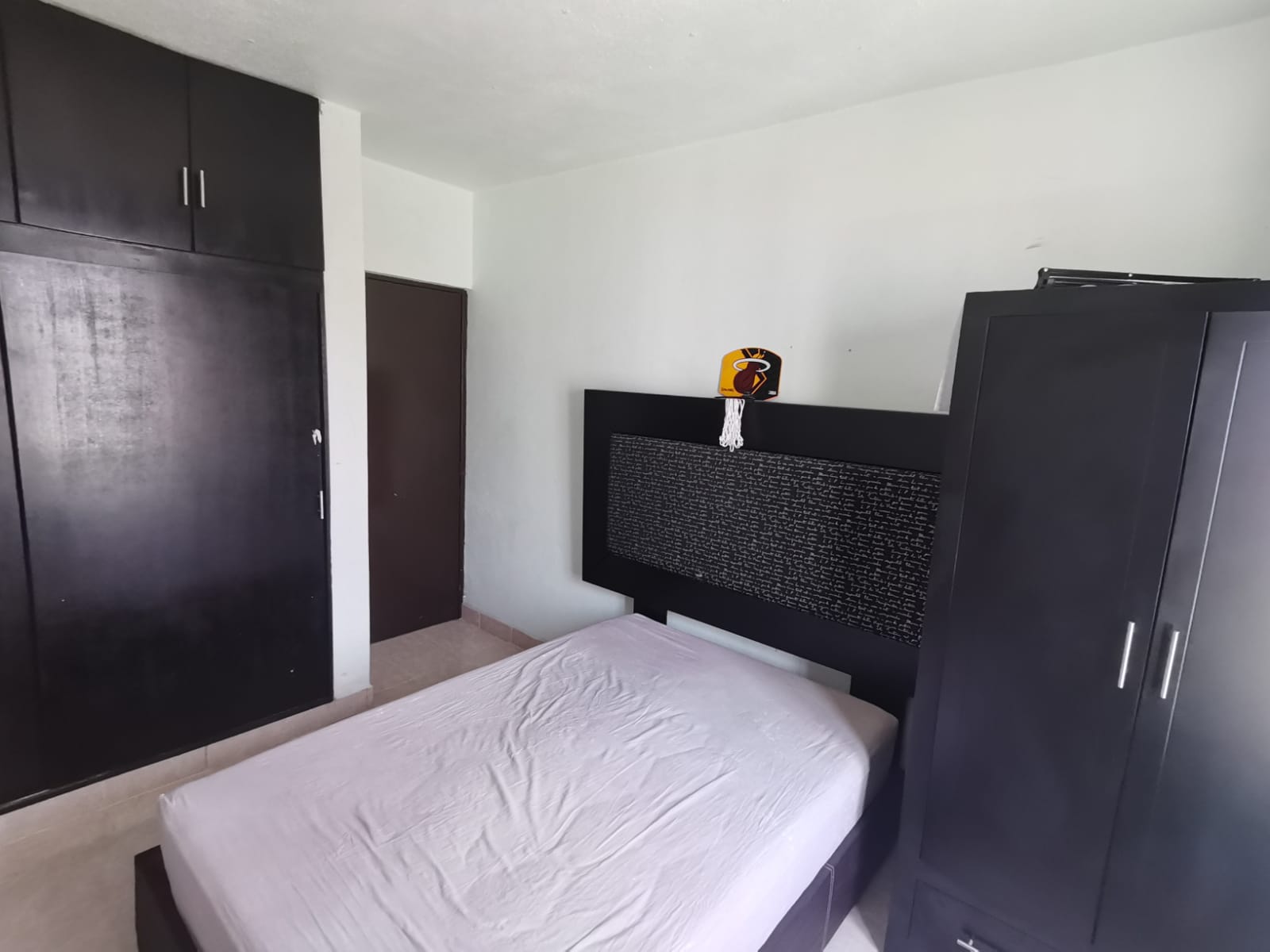